About AADOCR
[Speaker Notes: The American Association for Dental, Oral, and Craniofacial Research (AADOCR) is the leading professional community for multidisciplinary scientists who advance dental, oral, and craniofacial research. Previously the American Association for Dental Research, the 3,000-member organization connects the scientific community of professionals who champion research that contributes to overall health and well-being.]
AADOCR Mission StatementDrive dental, oral, and craniofacial research to advance health and well-being.
[Speaker Notes: The AADOCR Mission Statement is: Drive dental, oral, and craniofacial research to advance health and well-being.]
AADOCR Vision StatementOral health through discovery and dissemination.
[Speaker Notes: The AADOCR Vision Statement is: Oral health through discovery and dissemination.]
IADR Values Statement
IADR Core Values
Scientific Excellence * Social Responsibility * Scientific Community

Scientific Excellence: IADR values science conducted at the highest possible levels of rigor, innovation and ethics, across disciplines, from discovery science to clinical implementation to global population health.

Social Responsibility: IADR values the pursuit of science to improve health and well-being for all people, to reduce health inequalities and inequities, and proactively takes actions and positions to improve health.

Scientific Community: IADR values a diverse and inclusive scientific workforce, promotes work-life balance, and supports educational activities and mentoring networks to develop the next generation of scientists.
[Speaker Notes: The IADR Core Values are: Scientific Excellence, Social Responsibility, and Scientific Community]
AADOCR Board of Directors
PresidentJacques Eduardo Nör, University of Michigan, Ann Arbor

President-electJane Weintraub, University of North Carolina, Chapel Hill

Vice-president
Alexandre Vieira, University of Pittsburgh, PA

Immediate Past PresidentMark Herzberg, University of Minnesota, Minneapolis 
 
TreasurerOlga Baker, University of Missouri, Columbia
 
JDR Editor-in-ChiefNicholas Jakubovics, Newcastle University, England

JDR CTR Editor-in-Chief
Jocelyne Feine, McGill University, Montreal, Quebec, Canada
Patient Advocate RepresentativeMary Fete, National Foundation for Ectodermal Dysplasias, Fairview Heights, IL

MemberJoe Oxman, 3M, St. Paul, MN
Brian Foster, The Ohio State University, Columbus 

Members-at-LargeBen Chaffee, University of California, San Francisco
Brenda Heaton, Boston University, MALuciana Shaddox, University of Kentucky, Lexington

Student RepresentativesAlexandra Herzog, University of Michigan, Ann Arbor
Kazune Pax, The Ohio State University, Columbus

Chief Executive OfficerChristopher H. Fox, IADR/AADOCR, Alexandria, VA
[Speaker Notes: This is a list of the 2021-22 AADOCR Board of Directors.]
AADOCR Membership Breakdown
(As of December 31, 2020)
[Speaker Notes: This is the AADOCR membership breakdown by type as of December 31, 2020. The total 2020 AADOCR membership is 2,964.]
AADOCR Membership By Section
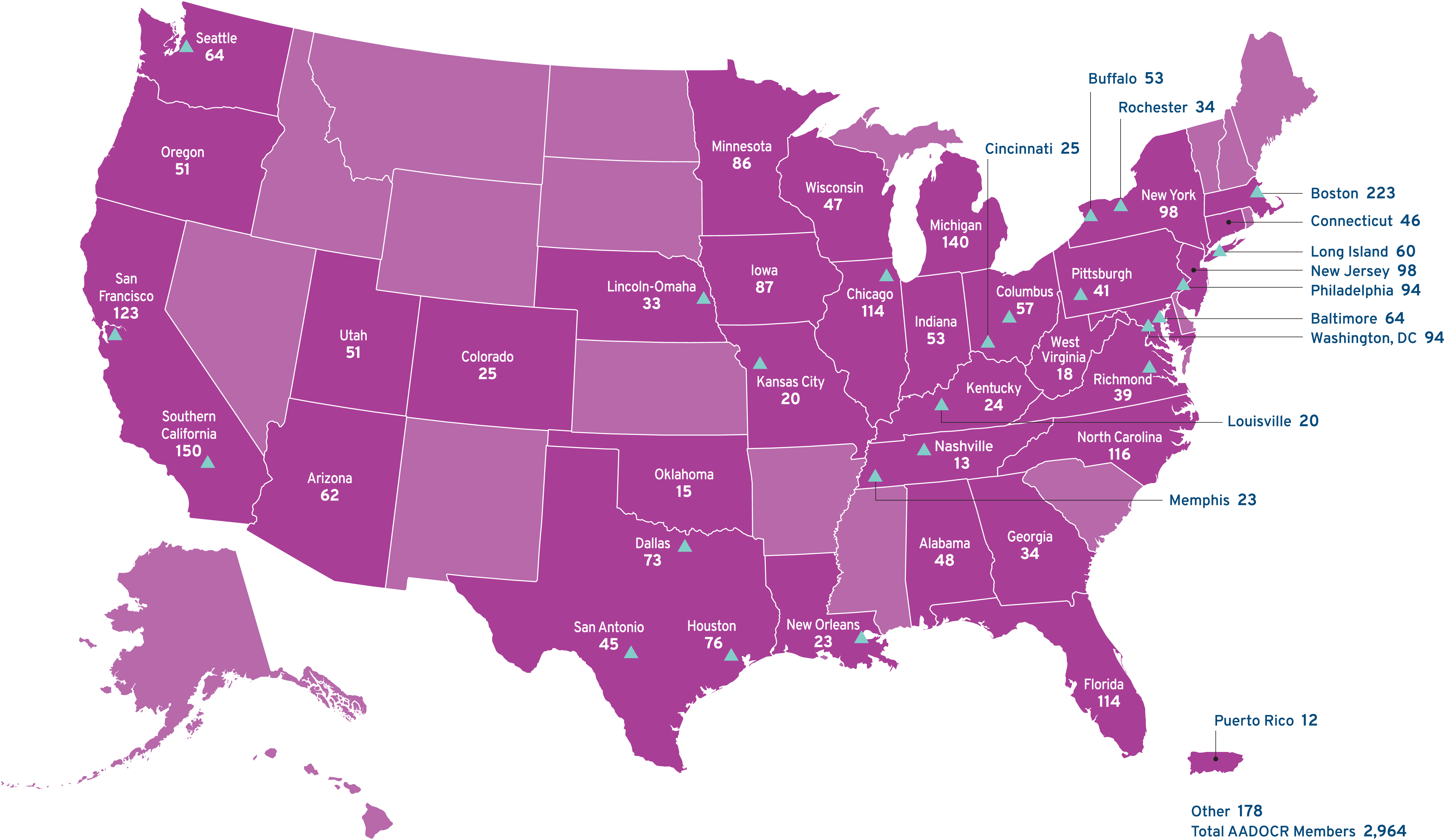 [Speaker Notes: This is the AADOCR membership breakdown by Section as of December 31, 2020.]
AADOCR Membership Benefits
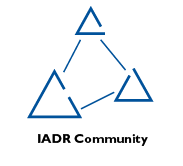 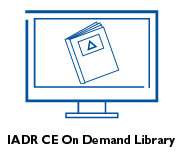 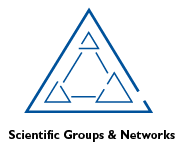 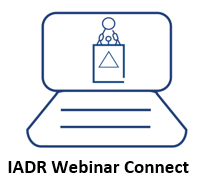 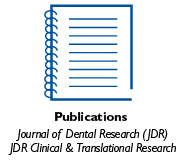 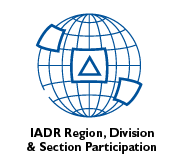 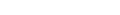 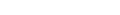 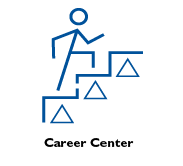 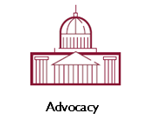 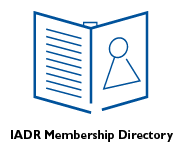 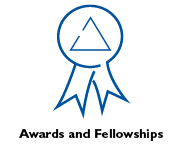 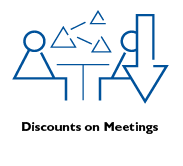 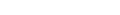 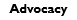 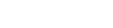 [Speaker Notes: An IADR/AADOCR membership offers many benefits including access to the online IADR Community and AADOCR Community, IADR Webinar Connect, publications, advocacy, discounts on meeting registrations, presentation, and awards/fellowship opportunities, access to the IADR CE On Demand library and IADR Abstract Archive, the Science Advocate newsletter, membership in IADR Scientific Groups or Networks, and much more.]
IADR/AADOCR Membership
AADOCR is the leading professional community for multidisciplinary scientists who advance dental, oral, and craniofacial research. Discover, network, and advance your career with an IADR/AADOCR membership!
[Speaker Notes: Discover, network, and advance your career with an IADR/AADOCR membership! Join our extensive and valuable network of 3,000 members in the US and over 8,300 members worldwide. Whether you are a researcher, student, or other individual interested in dental, oral, and craniofacial research, the IADR/AADOCR welcomes you as a member.]
IADR Community
An online platform where IADR members can engage throughout the year.
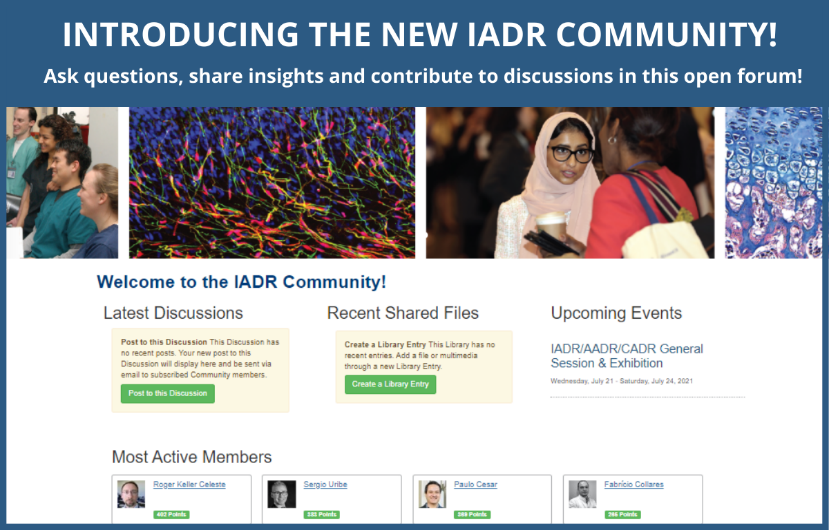 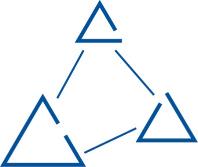 [Speaker Notes: Join the IADR Community. The IADR Community is an online hub to meet and discuss research and other topics with your colleagues.]
AADOCR Community
The AADOCR Community allows members to network, share, post, and comment on issues specific to the AADOCR.
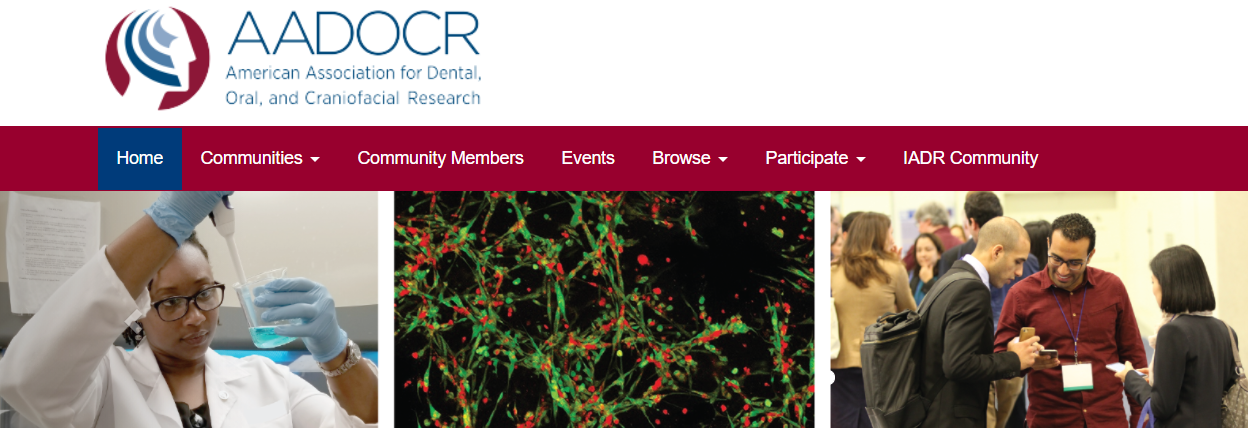 [Speaker Notes: The new AADOCR Community allows members to network, share, post, and comment on issues specific to the AADOCR. Over the coming months the AADOCR will also launch smaller communities for AADOCR committees, patient advocates, and others. To access the AADOCR Community, visit the IADR Community, click “ Communities” in the navigation bar and click “ My Communities.”]
IADR Webinar Connect Platform
Participate in live webinars and view past webinars on demand!
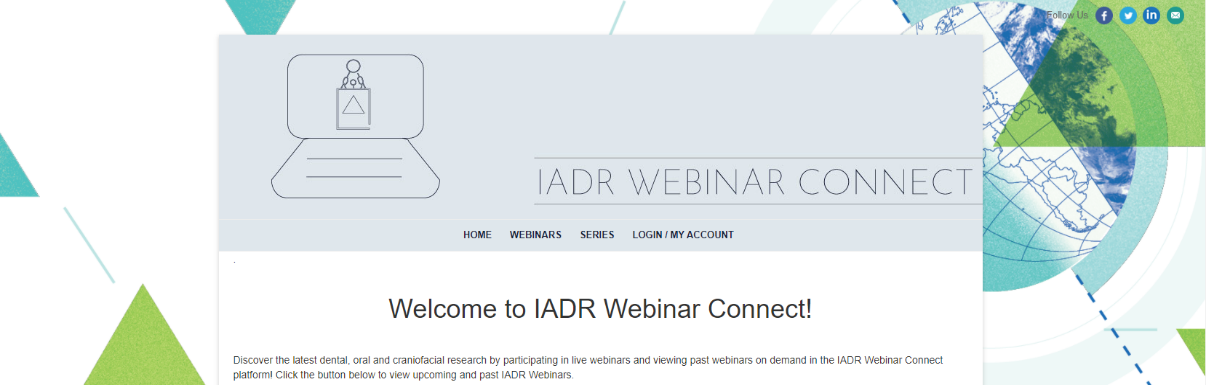 [Speaker Notes: The new IADR Webinar Connect Platform allows IADR members to participate in live webinars and view our growing list of past webinars on demand!]
32 IADR Scientific Research Groups/Networks
Scientific Groups (24)
Behavioral, Epi & HSR
Cariology Research
Craniofacial Biology
Dental Anesthesiology &Special Care Research
Dental Materials
Diagnostic Sciences
Education Research
Geriatric Oral Research
Implantology Microbiology/Immunology
Mineralized Tissue
Neuroscience/TMJ
Networks (8)
Clinical and Translational Science
e-Oral Health Network 
Evidence-based Dentistry 
Global Oral Health Inequalities Research 
International Network for Orofacial Pain and Related Disorders Methodology (INfORM)
Network for Practice-based Research
Student Training and Research (STAR)
Women in Science Network
Nutrition Research
Oral & Maxillofacial Surgery
Oral Health Research
Oral Medicine & Pathology
Orthodontics Research
Pediatric Oral Health Research 
Periodontal Research
Pharmacology, Therapeutics &Toxicology
Prosthodontics Pulp Biology & Regeneration
Salivary Research
Stem Cell Biology
[Speaker Notes: This is a list of the IADR Scientific Groups and Networks. IADR/AADOCR members may enjoy complimentary membership in one IADR Scientific Group or Network and Student members can join up to three IADR Scientific Groups or Networks as part of their Student membership. Please be active in at least one.]
Journal of Dental Research
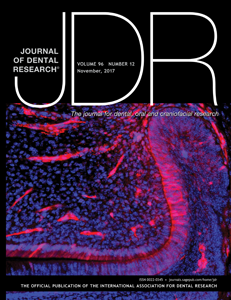 Full 2021 Journal Citation Reports™ results for the JDR:

2-year Journal Impact Factor™: 6.116, ranking #5 of 91 journals
5-year Journal Impact Factor™: 7.199, ranking #3 of 91 journals
Eigenfactor: 0.01683, ranking #1 of 91 journals
Total citations: 26,197, ranking #1 of 91 journals
Journal Citation Indicator: 2.39, ranking #2 of 91 journals
Article Influence Score: 1.726, ranking #3 of 91 journals 

Average time from submission to first decision: 16.5 days
Average time from acceptance to online publication: 31 days
Published manuscripts appear in print and OnlineFirst, by which forthcoming articles are published online before they are scheduled  to appear in print.
COVID-19 research manuscripts are eligible for fast-track review.
www.iadr.org/jdr
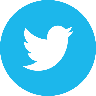 Follow the JDR on Twitter @JDentRes
[Speaker Notes: The Journal of Dental Research (JDR) 2-year Journal Impact Factor™ is over 6 for the first time at 6.116, ranking #5 of 91 journals in the “Dentistry, Oral Surgery & Medicine” category, and the JDR 5-year Journal Impact Factor™ is over 7 for the first time at 7.199 score, ranking #3 of 91 journals. The JDR also ranks #1 of 91 journals in total citations and Eigenfactor, #2 in the new Journal Citation Index and #3 in Article Influence Score. This news comes from the 2021 Journal Citation Reports™ (Clarivate™, 2020).]
JDR Clinical & Translational Research
The JDR CTR has been accepted for inclusion in MEDLINE!

JDR Clinical & Translational Research focuses on publishing original dental, oral and craniofacial research at the interface between discovery science, and clinical application with the translation of research into healthcare delivery systems at the individual patient, clinical practice and community levels.

Average time from submission to first decision: 29.5 days 

Average time from acceptance to online publication: 28 days

COVID-19 research manuscripts are eligible for fast-track review.
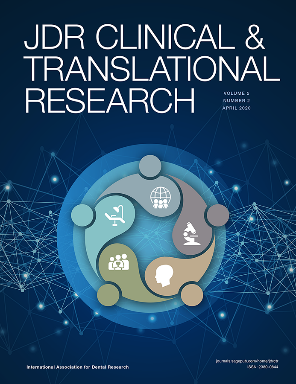 www.iadr.org/jdrctr
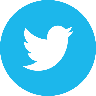 Follow the JDR CTR on Twitter @JDRClinTransRes!
[Speaker Notes: The JDR CTR  has been accepted for inclusion in MEDLINE!

MEDLINE, created by the U.S. National Library of Medicine (NLM), is the authoritative bibliographic database containing citations and abstracts in the fields of medicine, nursing, dentistry, veterinary medicine, health care systems and preclinical sciences from around the world and is used internationally by clinicians, researchers and policy makers to access the world's biomedical research literature. A distinctive feature of MEDLINE is that the records are indexed with the NLM Medical Subject Headings (MeSH®). MEDLINE is the primary component of PubMed® — a database with over 29 million citations for life sciences and biomedical literature.]
IADR CE On Demand
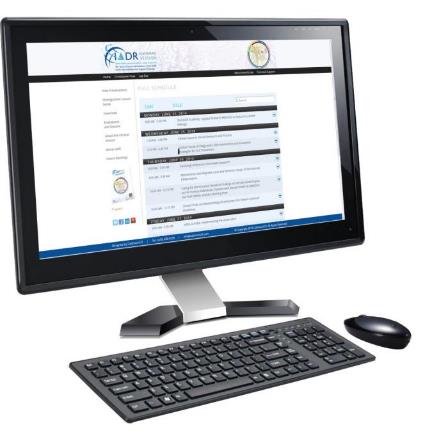 As part of your IADR membership benefits, through the IADR CE On Demand library you have access to the recordings from IADR meetings. Recordings are available from the 2016, 2017, 2018, 2019, and 2020 meetings.
[Speaker Notes: Select recordings from IADR and AADOCR meetings are available in the IADR CE On Demand library. Please access the recordings if you haven’t already done so to learn more of the science that was presented at previous meetings.]
Awards and Fellowships
There are more than 40 awards and fellowships in various categories, including student awards.

IADR Distinguished Scientist Awards
17 different categories

Scientific Group Awards

Hatton Competition
AADOCR: Junior, Senior, Post-doctoral
IADR: Junior, Senior Clinical, Senior Basic Science
[Speaker Notes: IADR and AADOCR have opportunities for members to be recognized for their research contributions through Awards and Fellowships. There are more than 40 awards and fellowships in various categories, including student awards.]
Government Affairs and Advocacy
AADOCR’s government affairs and advocacy activities include: 
Advancing dental, oral, and craniofacial research and funding among Congress and the administration.
Analyzing legislation and regulatory notices and ensures dental, oral and craniofacial research are represented.
Engaging AADOCR members in grassroots advocacy efforts.
Co-hosting a “Capitol Hill Day” with the Friends of National Institute for Dental and Craniofacial Research to secure funding increases for oral health research agencies.
[Speaker Notes: The Association actively engages with members of Congress, the administration and officials at the National Institutes of Health to promote AADOCR policy positions. AADOCR’s primary focus is increasing funding for the National Institutes of Health and the National Institute of Dental and Craniofacial Research so that our members are provided adequate resources to improve oral health through dental, oral and craniofacial research activities, but we also support oral health efforts across the federal research enterprise. The Association is an active partner with the ADA, ADEA and other dental groups and is involved in a number of coalitions focusing on areas of interest to AADOCR and our members. Beyond our external-facing work, a core part of our role is also to provide AADOCR members with information about potential implications of federal legislation and policies and give them the tools they need to respond to those that may impact their work.]
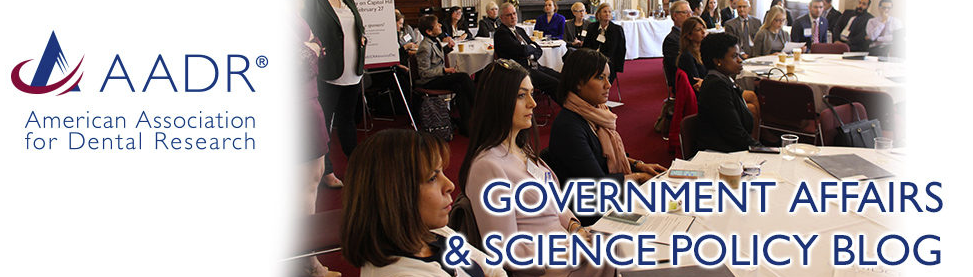 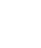 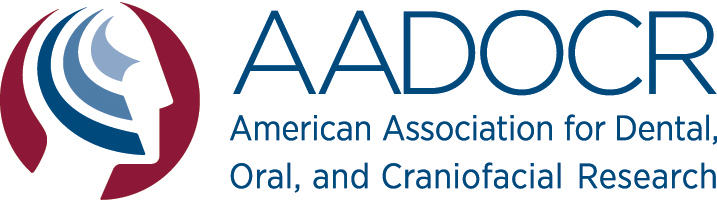 AADOCR uses its blog to share legislative and science policy developments and to provide updates on its activities. 

Visit http://ga.dentalresearchblog.org and subscribe today!
[Speaker Notes: The Association actively engages with members of Congress, the administration and officials at the National Institutes of Health to promote AADOCR policy positions. AADOCR’s primary focus is increasing funding for the National Institutes of Health and the National Institute of Dental and Craniofacial Research so that our members are provided adequate resources to improve oral health through dental, oral and craniofacial research activities, but we also support oral health efforts across the federal research enterprise. The Association is an active partner with the ADA, ADEA and other dental groups and is involved in a number of coalitions focusing on areas of interest to AADOCR and our members. Beyond our external-facing work, a core part of our role is also to provide AADOCR members with information about potential implications of federal legislation and policies and give them the tools they need to respond to those that may impact their work.]
Friends of NIDCR
The AADOCR Board of Directors announced that AADOCR is continuing the activities of the Friends of National Institute of Dental and Craniofacial Research (FNIDCR) after the latter ceased operations at the end of 2015.
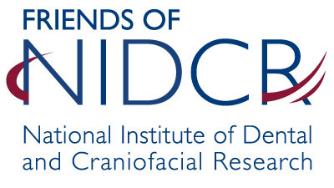 Friends of NIDCR can increase efficiency, eliminate duplication of advocacy efforts, provide a stronger voice for patient advocates and provide greater support for the NIDCR director.

The Friends of NIDCR Patient Advocacy Council is comprised of non-profit organizations who work together to 
Support oral health research and NIDCR. 
Transfer oral health research from bench to bedside.
[Speaker Notes: The Friends of NIDCR Patient Advocacy Council is comprised of non-profit organizations who work together to 1) support oral health research and NIDCR and 2) transfer oral health research from bench to bedside.]
Friends of NIDCR Patient Advocacy Council
National Healthy Mothers, Healthy Babies Coalition
Osteogenesis Imperfecta Foundation
Relapsing Polychondritis Awareness 	& Support Foundation
Scleroderma Foundation
Sjögren's Syndrome Foundation
Soft Bones
Special Olympics
Support for People with Oral, Head 	and Neck Cancer
The Facial Paralysis and Bell’s Palsy 	Foundation
The Marfan Foundation
The Oral Cancer Foundation
The TMJ Association, Ltd.
Wide Smiles
Adenoid Cystic Carcinoma 	Research Foundation
American Autoimmune Related 	Diseases Association 
American Behcet’s Disease 	Association
American Chronic Pain Association
American Cleft Palate-Craniofacial 	Association
Ameriface
Association of Maternal & Child 	Health
CCD Smiles
Children’s Craniofacial Association
Ear Community, Inc.
FACES: The National Craniofacial 	Association
Fibrous Dysplasia Foundation, Inc.
Greater Tampa Bay Oral Health Coalition
HOPE: For Burning Mouth Syndrome
International Foundation for 	Autoimmune Arthritis
International Pemphigus & 	Pemphigoid 	Foundation
Lupus and Allied Diseases 	Association
Lupus Foundation of America
Lymphangiomatosis & Gorham’s 	Disease Alliance
Moebius Syndrome Foundation
National Foundation for 	Ectodermal Dysplasias
[Speaker Notes: These are the current FNIDCR Patient Advocacy Council members.]
AADOCR National Student Research Group
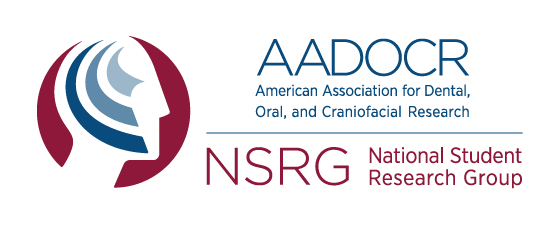 The AADOCR NSRG is a student-run organization whose main purpose is to foster an environment in every dental school whereby students interested in enriching their dental education through research are encouraged to do so. 
All AADOCR Student members are part of the AADOCR NSRG and are eligible to participate in NSRG activities.
The AADOCR NSRG provides students with opportunities to present research, apply for awards and network at IADR/ AADOCR meetings and throughout the year.
Learn more at www.iadr.org/AADOCR/Students.
[Speaker Notes: The NSRG is a Scientific Group of the AADOCR composed of a network of self-governing local Student Research Group (SRG) chapters at dental schools and is led nationally by officers elected through a majority of votes from all members. All AADOCR student members are part of the AADOCR NSRG and are eligible to participate in their programs and activities. 

Student members must join at least one IADR Group/Network and may join up to a total of three IADR Groups/Networks at no charge.]
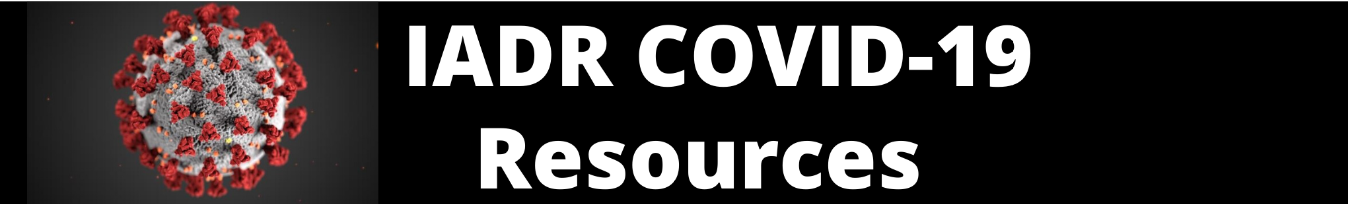 IADR and AADOCR manage a COVID-19 Resources Webpage which includes:
COVID-19 articles published in the JDR and JDR CTR
Call for COVID-19 papers
NIH NIDCR research funding opportunities
AADOCR Webinar Series
www.iadr.org/COVID-19
[Speaker Notes: During these challenging times, IADR and AADOCR have provided several COVID-19 resources, including a call for COVID-19-related papers for the JDR or JDR CTR, to keep our members updated on the latest dental, oral, and craniofacial research news related to this topic.]
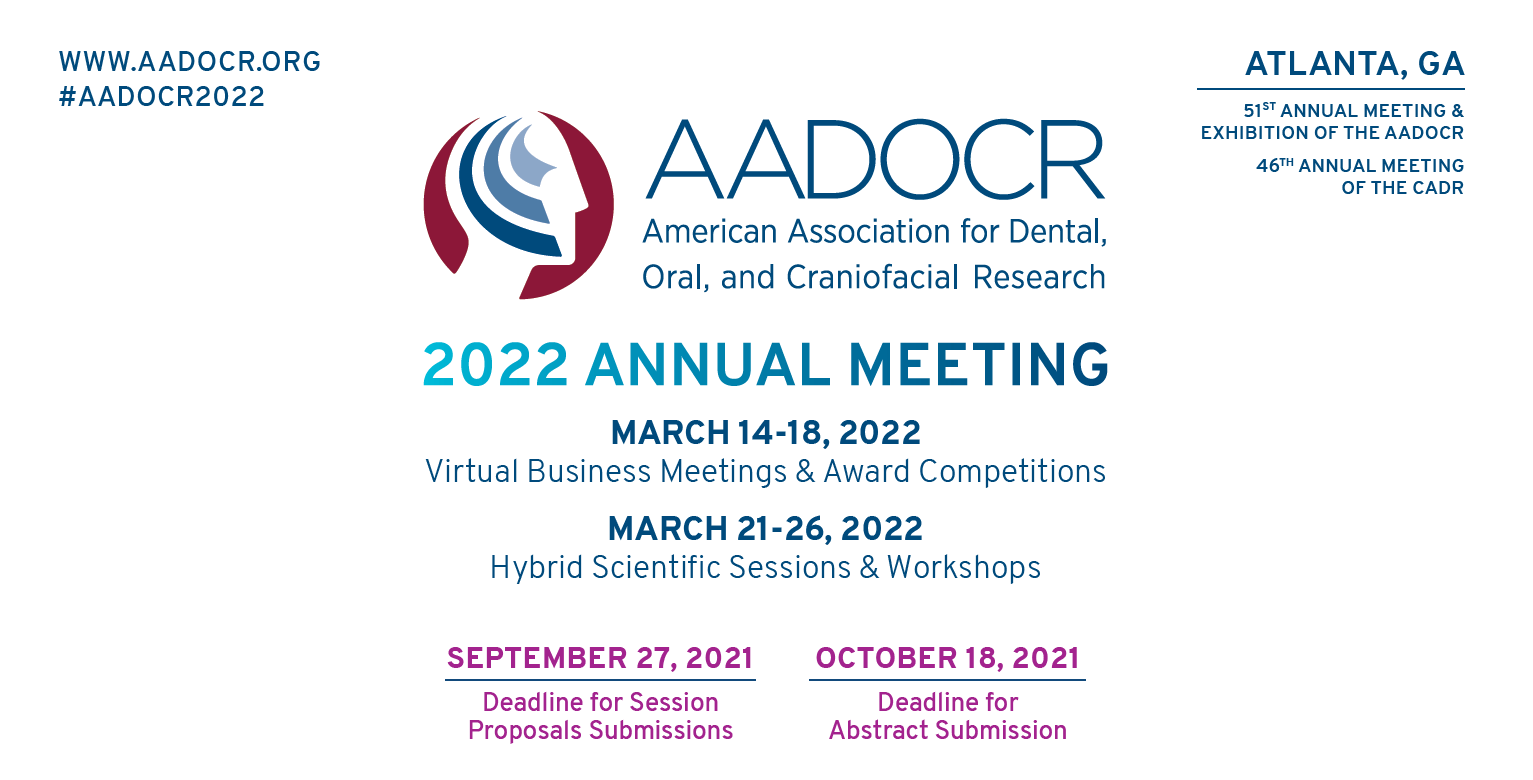 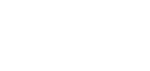 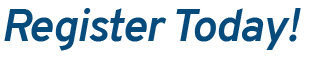 [Speaker Notes: Make plans attend the hybrid 2022 AADOCR/CADR Annual Meeting & Exhibition on March 23-26, 2022! View top-notch scientific programming, including Interactive Talk presentations, symposia, and Distinguished Lecture Series plenary sessions.]
Follow AADOCR on Social Media!
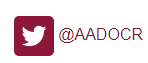 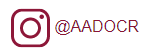 @AADOCR
@AADOCR
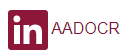 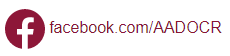 AADOCR
facebook.com/AADOCR
[Speaker Notes: Follow AADOCR on Social Media!]
Membership, Journals, and Meetings
Visit www.iadr.org and www.aadocr.org for more information. 
Questions about IADR/AADOCR membership, journals or meetings may be directed to research@aadocr.org or 1.703.548.0066.